ISSUES, CHALLENGES, AND STRATEGIES TO MAXIMIZE BENEFITS FROM IPR
WHAT IS “INTELLECTUAL PROPERTY”?
Intellectual Property is a property that arises from the human intellect. It is a product of human creation.
 Intellectual Property comprises 2 distinct forms:
 Literary & Artistic Works
 Industrial Property
“LITERARY AND ARTISTIC WORKS”
They are books, paintings, musical compositions, plays, movies, radio/tv
programs, performances, & other artistic works.
 How are they Protected?
 Protected by “COPYRIGHT”
“INDUSTRIAL PROPERTY”
Industrial Property describes physical matter that is the product of an idea or concept for commercial purposes.
 How are they Protected?
 By Patented objects
 By Trademarks
 By Industrial Designs
 By Trade Secrets
 By Layout-designs
 By Geographical Indications
COPYRIGHT
The Indian CopyrightAct,1957 governs the system of copyrights in India.
[Amended in 1982, 1984, 1992, 1994 & 1999]
 Meaning : It is a right which Grants
protection to the unique expression of Ideas.
WHAT IS COVERED BY COPYRIGHT?
Literary
 Films
 Dramatic
Musical 
Artistic
Sound Recording
TYPES OF IP
Function and technical inventions:
Patents act, 1970 amended in 1999 and 2005.
Purely artistic works:
Copyright act 1957 amended in 1982, 1984, 1992, 1994, and 1999.
A symbol, log, word, sound, color, design, etc.
Trademark act, 1999 amended in 1994, 1996 and 2000.
“INTELLECTUAL PROPERTY RIGHTS”(IPR)
Contributions to the world of literature and art
Cannot rest on ideas, only protects the way, the outward expression.
Protected regardless of the creative level.
Form is protected regardless of the implementation of the work.
Protected regardless of whether or not exploited
Rights: the author has acquired only by the fact of its creation.
“PATENTS”
Definition:
 A patent describes an invention for which the inventor claims the exclusive right.
INVENTION PATENABILE IF….
NEW (Novel)
USEFUL
NOT OBVIOUS
PERTAINS TO PATENTABLE
SUBJECT MATTER
WHY TO APPLY FOR PATENT?
To:
 Provide insurance for one’s invention an investments in developing technology
 Prevent others from patenting the invention and secure one’s place in the market
 Attract investors for further development, and to hold on to current investors
 Sell the patent rights in the future as a single commodity or business
 Marketing value
PATENT STRATEGY
Options:
 Patent protection
– national patent
– international patent application
– regional patent system

 Patent prophylaxis – publication
TRADEMARKS
Trademark:
A symbol, logo, word, sound, color, design, or other device that is used to identify a business or a product in commerce.
Different Symbols are :
™ Intent to use application filed for product
SM Intent to use application filed for services
® Registered trademark
TRADEMARK VS DOMAIN NAME
TRADEMARK 
 Protection of an Identifier of a product or service
 Priority application date Territorial scope
 Division into classes of goods and service
 Examination and opposition
DOMAIN NAME
 Human-friendly form of Internet address  First come, first served
 World wide (gTLD)
 In principle, no examination
HOW TO REGISTER A DOMAIN NAME?
It is recommended that you register your domain name through a registrar.

In addition to registering the domain name the registrar will usually also be able to offer services such as hosting your website and forwarding email.
TRADE SECRET
A trade secret  is commonly defined in broad terms as any information, including
but not limited to technical or non technical data, a formula, pattern, compilation, programme, device, method, technique, drawing process, financial data, or list of current or potential customers or suppliers that:
-is sufficiently secret to derive current or potential economic value based on the fact that it is not generally known to other persons who could obtain economic.
AGENCIA IDEA
It is the Regional Development Agency of the Andalusia Government
 In 1987, a law approved by the Andalusia Parliament created the former “Instituto de Fomento de Andalucía (IFA)
 Since 2004:
it is attached to the Regional Ministry of Innovation, Science and Enterprise
it is called the Agency for Innovation and Development of Andalusia (IDEA)
its main goals are supported on Innovation
AGENCIA IDEA INTELLECTUAL PROPERTY RIGHT
You can register Intellectual Property Rights at the Agency for Innovation and Development of Andalusia, such as:
– Inventions (Patents and Utility models)
– Trade marks
– Industrial designs
– Topographies of semiconductor products
AGENCIA IDEA-SERVICE: PATENTS, TRADE MARKS AND INDUSTRIAL DESIGNS
– Information
– Technical and Legal consultancy
– Advanced Searches
– Management of the registration process
CONCLUSION
It is essential for businesses to have a clear defined strategy covering all IP and intellectual property rights within the company
CHALENGES AND ISSUES
IPR is an implemented to save the invention of creators from misuse by unauthorized individuals. 
This protection is not only for creator but also for economic development and consumer welfare.
 Now a days, fake replicas and piracy limits the growth of economy and state of revenues. 
These factors discourage investments and development in innovations and sometimes violations are reported for health, safety legislation and employment. 
On international scale, production of fake items often led by organized and criminal users. The issues and challenges of IPRs vary for agricultural biodiversity, electrical and mechanical industries, pharmaceuticals firms etc. 
 IPR issues are due to obsolete patent 16 Intellectual Property Rights 321 systems in developed economies, economic impact of weak protection of IPR,
Cont
Chiesa and Gilardoni (2004) classified that IPR issues can be seen from three perspectives i.e. 
patent intent, patent strategy and patent portfolio management. 
Patent intent explains on reason why a patent being filed and how it will be used.
 Patent strategy deals on how a certain technological area being protected.
 Patent portfolio elaborates more on how a firm holds strong patent rights manages them in order to generate value out of it.
cont
These issues can be reduced to some extent in the following ways which will lead to the implication of IPRs in the community.
1） Giving awareness to international organizations and other stakeholders in order to improve collaborations in combating fake seeds of varieties of crop plants, mixed germplasm, and software.
2） Giving awareness among national authorities and decision makers for effective legislative measures and co-operation in order to combat against fake medicines。
3）Developing technical and administrative tools to support or strengthening of international, national and approaches.
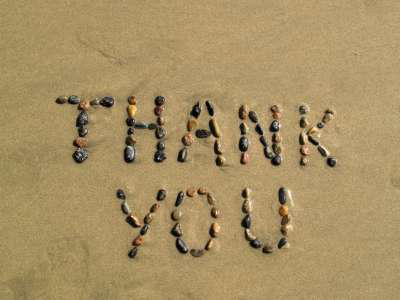